DOA BELAJAR
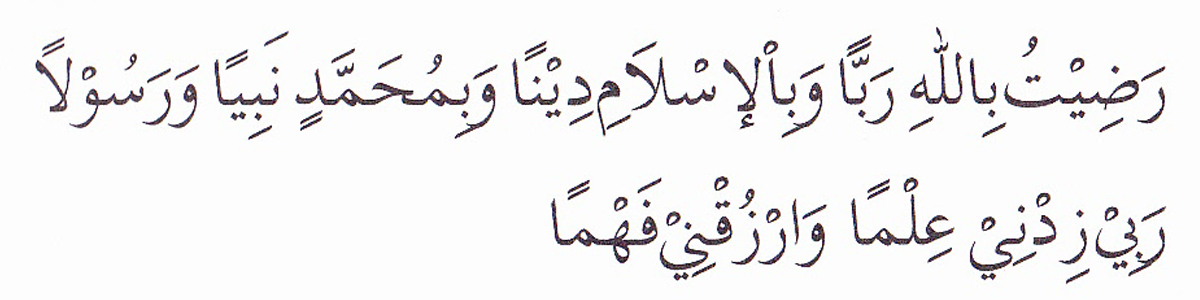 PEMBUKA BELAJAR
“Kami ridho Allah SWT sebagai Tuhanku, Islam sebagai agamaku, dan Nabi Muhammad sebagai Nabi dan Rasul, Ya Allah, tambahkanlah kepadaku ilmu dan berikanlah aku kefahaman”
Landasan Pokok Penalaran
Dewi Amanatun Suryani, S.IP., MPA
Disampaikan pada Kuliah Dasar-Dasar Logika
Maret, 2021
Penalaran merupan konsep yang menunjuk pada salah satu proses pemikiran untuk sampai pada satu kesimpulan sebagai pernyataan baru dari beberapa pernyataan lain yang telah diketahui.Pernyataan iu terdiri atas pengertian-pengertian sebagai unsurnya yang antara pengertian satu dengan yang lain ada batas-batas tertentu untuk menghindarkan kekaburan arti.untuk mendapatkan pengertian sesuatu dengan baik, dibutuhkan suatu analisis dalam bentuk pemecahbelahan sesuatu pengertian umum ke pengertian yang menyusunnya, disebut istilah pembagian. selanjutnya diadakan pembatasan arti atau definisi.
PENGERTIAN DAN TERM
Pengertian juga disebut konsep atau ide.
konsep adalah sebuah kata yang berasal dari bahasa Latin conceptus (kata benda masculinum) yang dibentuk dari kata conceptum yang berasal dari kata kerja concipio.
kata concipio berarti mengambil ke dalam dirinya, menerima, mengisap, menampung, menyerap, menangkap.
conceptum berarti mengambil, menyerap, membayangkan dalam pikiran, mengerti, dan menangkap.
conceptus berati cerapan, bayangan dalam pikira, pengertian, dan tangkapan.
pengertian dalam logika diratikan hasil tangkapan akal manusia mengenai sesuatu objek.
pengertian dalam bentuk kata atau simbol maka pengungkapan itu disebut term.
term itu bentuknya, pengertian itu isinya
term adalah pernyataan lahiriah dari pengertian.
term sebagai ungkapan pengertian. jika terdiri atas satu kata dinamakan dengan istilah term sederhana. kalau terdiri atas beberapa kata dinamakan term kompleks.
Kata
Kata dibedakan menjadi kata kategorimatis dan kata sinkategorimatis.
kata kategorimatis adalah kata yang yang dapat mengungkapkan sepenuhnya suatu pengertian yg berdiri sendiri tanpa bantuan kata lain, meliputi namadiri, kata sifat, istilah yang mengandung pengertian umum.
kata sinkategorimatis adalah kata yang tidak dapat mengungkapkan suatu pengertian yang berdiri sendiri jika tidak dibantu oleh kata lain, misalnya kata adalah, jika, semua, maka, sebagian, barang siapa, dan, atau, dan sebagainya
dalam logika banyak memakai istilah Term. term pasti punya pengertian sedangkan kata ada yang punya pengertian dan juga bisa tidak punya pengertian jika tidak ditambah kata lain yang menyertainya.
Komprehensi (Konotasi) dan eksistensi (Denotasi)
Istilah komprehensi bisa disamakan dengan isi. eksistensi bisa dismakan dnegan keluasan atau cakupan. Setiap pengertian mempunyai isi dan cakupannya.
komprehensi dirumuskan keseluruhan arti yang dimaksudkan oleh suatu term. 
eksistensi adalah keseluruhan hal yang ditunjuk oleh term.
antara isi dan cakupan term terdapat suatu hubungan yang berbalikan (dasar balik), artinya jika yang satu bertambah maka yang lain akan berkurang, demikian sebaliknya, jika satu berkurang maka yang lain akan bertambah. dalam hal ini terdapat empat kemungkinan:
1. makin bertambah komprehensi makin berkurang ekstensi;
2. makin berkurang komprehensi makin bertambah ekstensi;
3. makin bertambah ekstensi makin berkurang komprehensi;
4. makin berkurang ekstensi makin bertambah komprehensi.
Term
pembagian term menurut komprehensi
pembagian term menurut ekstensi
pembagian term menurut prediikabilia
pembagian term menurut kategori
Pembagian dan Penggolongan
pembagian di dalam logika diartikan memecah belah atau menceraikan secara jelas berbeda ke bagian-bagian dari sesuatu keseluruhan. keseluruhan pada umumnya dibedakan antara keseluruhan logis dan keseluruhan realis. keseluruhan logis adalah keseluruhan yang dapat menjadi predikat masing-masing bagiannya. keseluruhan realis adalah keseluruhan yang tidak dapat dijadikan predikat masing-masing bagiannya.
penggolongan kebalikan dari pembagian. dimulai dari barang-barang, kejadian, fakta, atau proses alam kodrat individual yang beraneka coraknya, menuju ke arah keseluruhan yang sistematis dan bersifat umum sampai tercapainya genus yang tertinggi.
Definisi
definisi berasal dari kata latin definire yang berarti menandai batas-batas pada sesuatu, menentukan batas, memberi ketentuan atau batasan arti. Jadi definisi dapat diartikan penjelasan apa yang yang dimaksudkan dengan sesuatu term, atau dengan kata lain definisi adalah sebuah pernyataan yang memuat penjelasan tentang arti suatu term.
definisi terdiri atas dua bagian, yakni bagian pangkal disebut definiendum yang berisi istilah yang harus diberi penjelasan, dan bagian pembatas yang disebut definiens yang berisi uraian mengenai arti dari bagian pangkal.
Logika dan Bahasa
logika atau berpikir sebagai proses bekerjanya akal merupakan ciri hakiki dari manusia. hasil berpikir ini tidka akan dapat diketahui oleh manusia jika tidak diungkapkan dalam bentuk bahsa. bahasa disini merupakan pernyataan pikiran atau perasaan sebagai alat komunikasi manusia. bahasa pada dasarnya terdiri atas kata-kata atau istilah dan sintaksis. kata atau istilah merupakan simbol dari arti sesuatu, dapat berupa benda, kejadian, proses, atau hubungan-hubungan. Adapun sintaksis adalah cara untuk menyusun kata-kata atau istilah di dalam kalimat untuk menyatakan arti yang bermakna. dari penjelasan ini, secara garis besar kalimat dibedakan menjadi dua macam yaitu kalimat bermakna dan kalimat tidak bermakna. Kalimat bermakna dibedakan antara kalimat berita dan kalimat bukan berita. Kalimat berita adalah kalimat yang dapat dinilai benar atau salah, sedangkan kalimat bukan berita ada empat macam, yaitu kalimat tanya, kalimat perintah, kalimat seru, dan kalimat harapan. Bahasa ilmiah yakni kalimat berita yang merupakan suatu pernyataan atau pendapat-pendapat.
Prinsip-prinsip Penalaran
Prinsip identitas.
prinsip kontradiksi
prinsip eksklusi tertii
prinsip cukup alasan
Referensi
Surajiyo, Sugeng Astanto, Sri Andiani, Dasar-dasar Logika, Jakarta: Bumi AKsar, 2015
Rencana Tindak Lanjut
Landasan Pokok Penalaran
PENUTUP BELAJAR
بِسْمِ اللَّهِ الرَّحْمَنِ الرَّحِيمِ

اَللَّهُمَّ أَرِنَا الْحَقَّ حَقًّا وَارْزُقْنَا اتِّـبَاعَه ُ وَأَرِنَا الْبَاطِلَ بَاطِلاً وَارْزُقْنَا اجْتِنَابَهُ


Ya Allah Tunjukkanlah kepada kami kebenaran sehinggga kami dapat mengikutinya, 
Dan tunjukkanlah kepada kami keburukan sehingga kami dapat menjauhinya.